الدرس الرابع :اكتب عمليات الطرح
الفصل الثامن                         الدرس الرابع   اكتب عمليات الطرح
عزيزي التلميذ :يتوقع منك في نهاية الدرس ان :
1.ان تجري عملية الطرح بين عددين                                                     
  
2.ان تحدد ان كان هناك حاجة للاستلاف ام لا
الفصل الثامن                         الدرس الرابع
اطرح 42-7=                                                                           
7اكبر من 2,استلف قبل ان تطرح الاحاد                                               
بدل عشرة واحدة لعشر واحدات                                                        
اكتب 3 بدلا من 4لتدل على العشرات
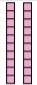 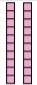 اكتب ناتج الطرح
42-7=
35
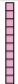 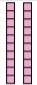 تحتاج الى استلاف
الفصل الثامن                         الدرس الرابع        اختر الإجابة الصحيحة  مما يلي
35-7=(44,  45, 46,47)                                  
32-4=(25, 26, 27, 28)                                  
67-8=(59, 60, 61, 62)                                  
53-5=(46, 47, 48, 49)
تنويه هام
عزيزي الطالب:

                                ا                            ارجو حل التمرين الموجود في الملف المرفق مع الفيديو


                                                 عزيزي ولي امر الطالب :   

 ارجو متابعة التلميذ في حل التمرين                                                                                               
                                                        
أتمنى لكم النجاح والتوفيق                        والسلام عليكم ورحمة الله وبركاته